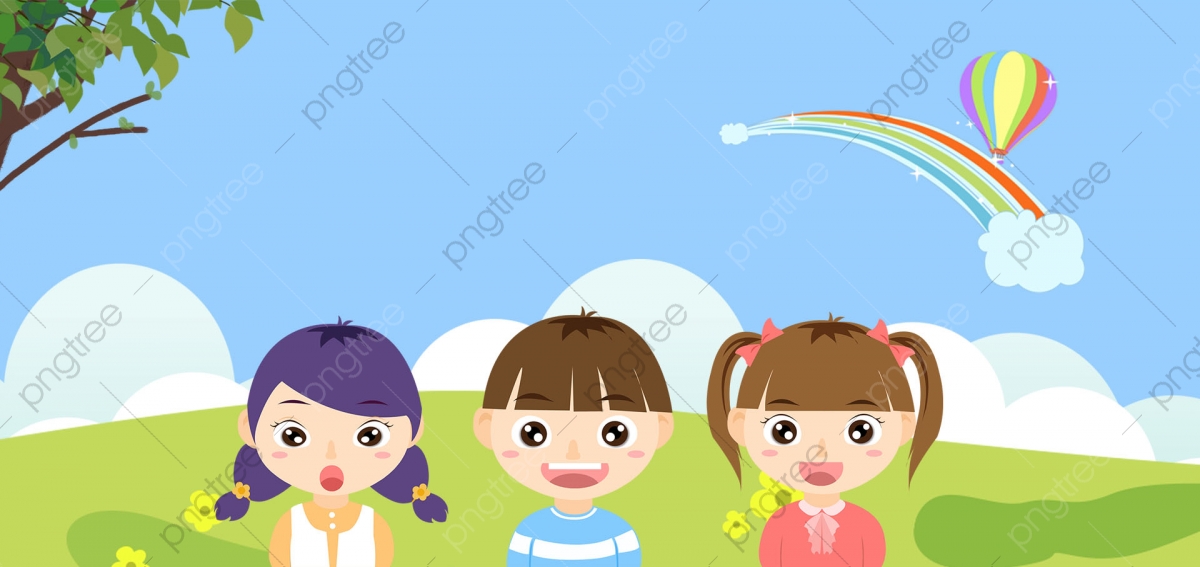 CHÀO MỪNG CÁC EM
ĐẾN VỚI TIẾT HỌC HÔM NAY!
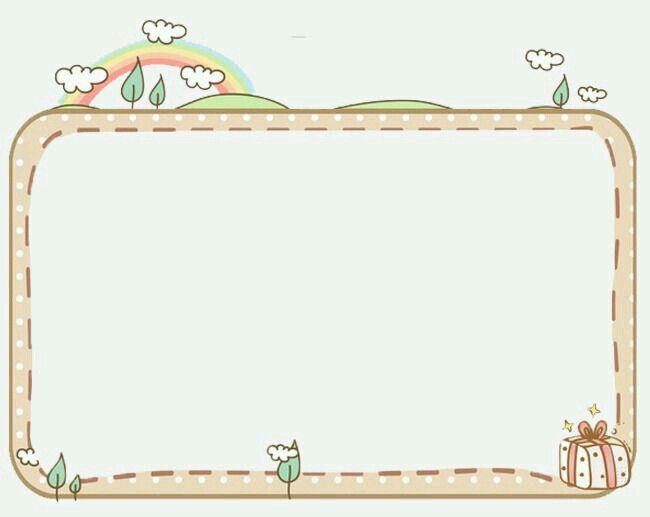 TRƯỜNG TH PHÚ HÒA ĐÔNG
HỌC VẦN
LÔÙP 1
Tuần 18 – Thứ hai
aâu
eo
eâu
aây
ôi
öu
iu
oi
oâi
choùi chang
quaû saáu
töïu tröôøng
con ngheâu
chôi côø
thôï xaây
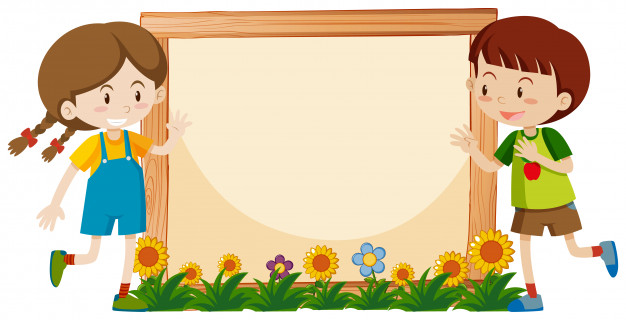 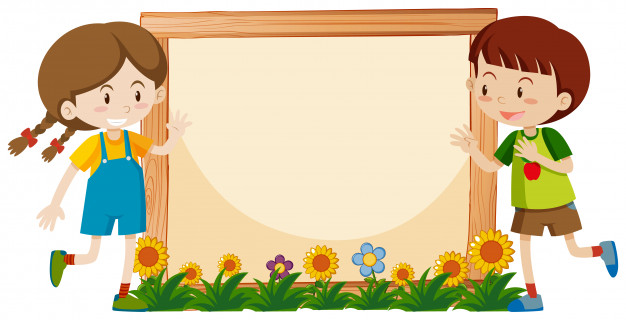 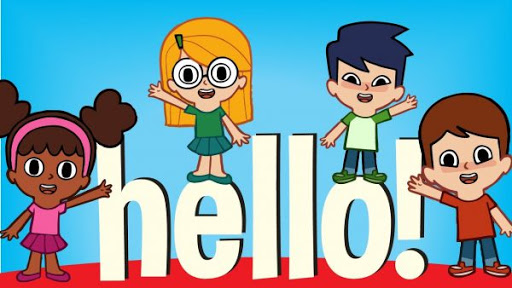 Baøi 86:
ui  öi
(Tieát 1)
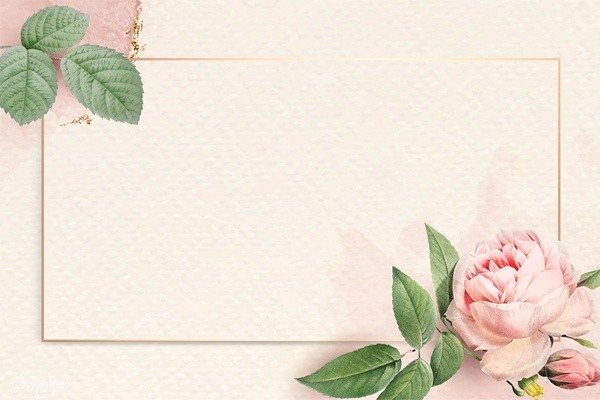 Khaùm phaù
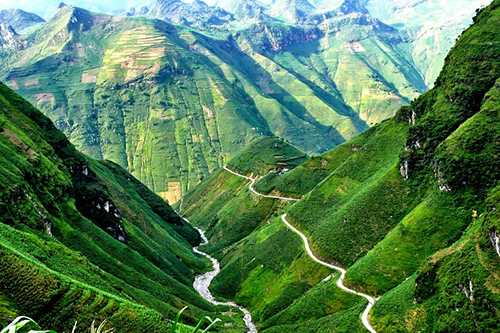 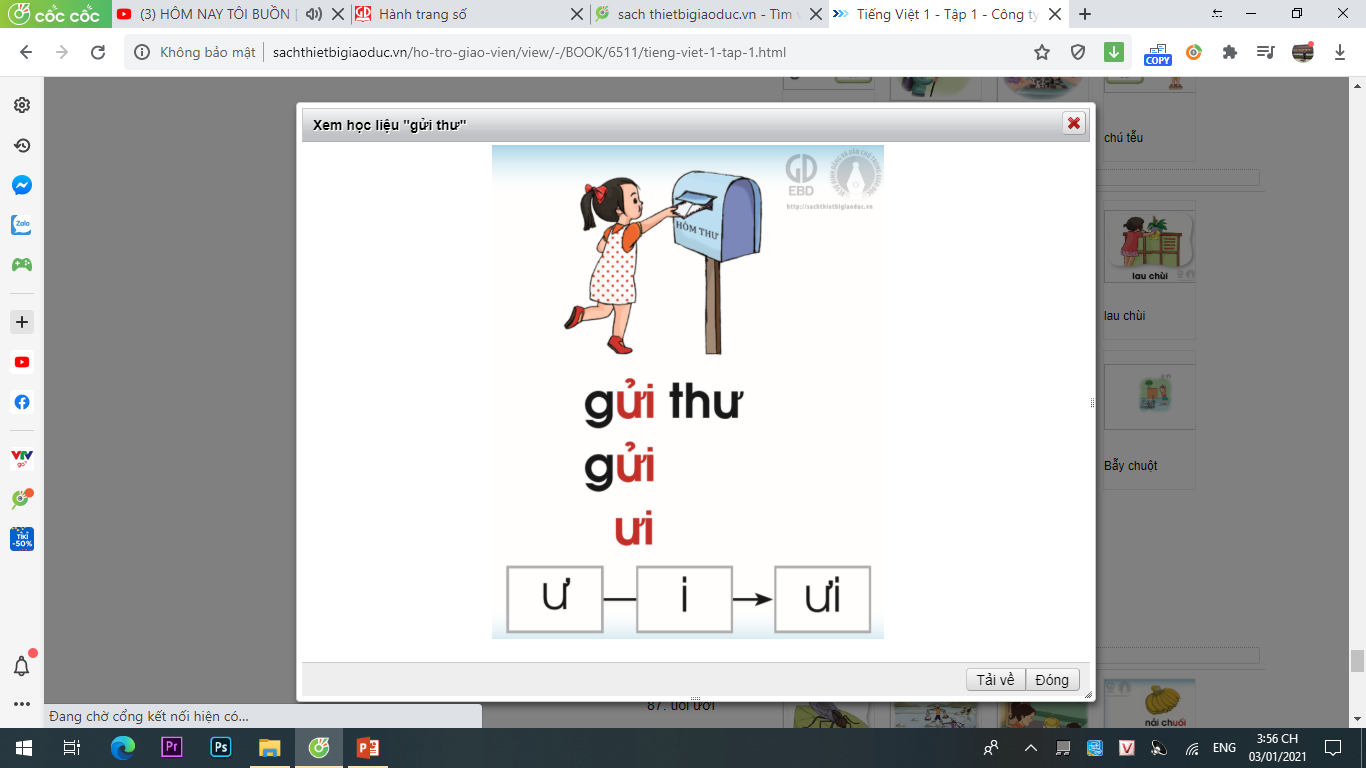 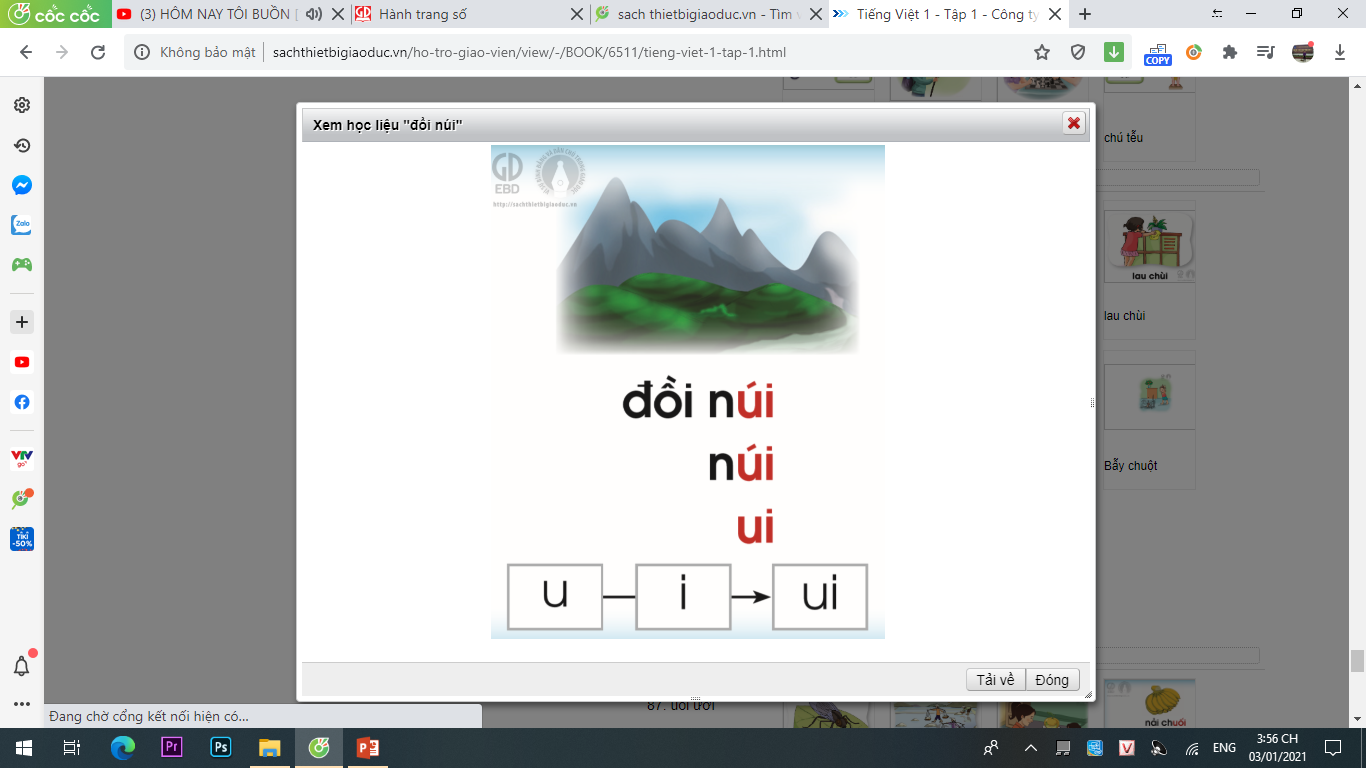 göûi thö
ñoài nuùi
nuùi
göûi
i
u
ui
ö
öi
i
öi
i
u
i
ö
ui
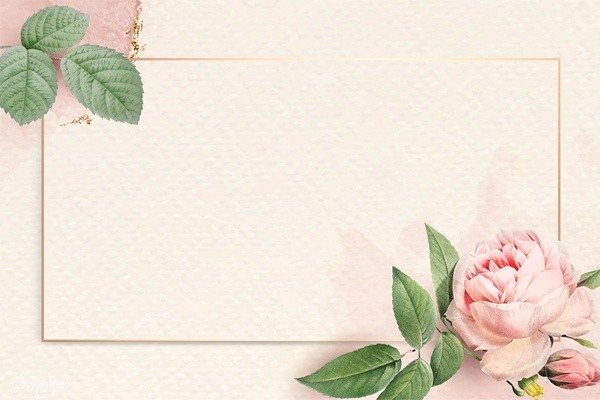 Ñoïc töø 
öùng duïng
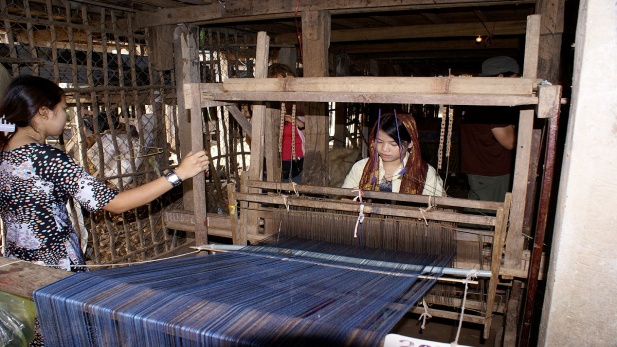 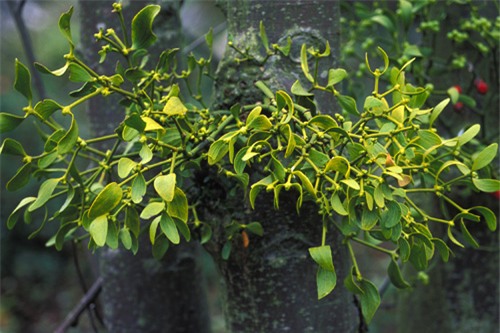 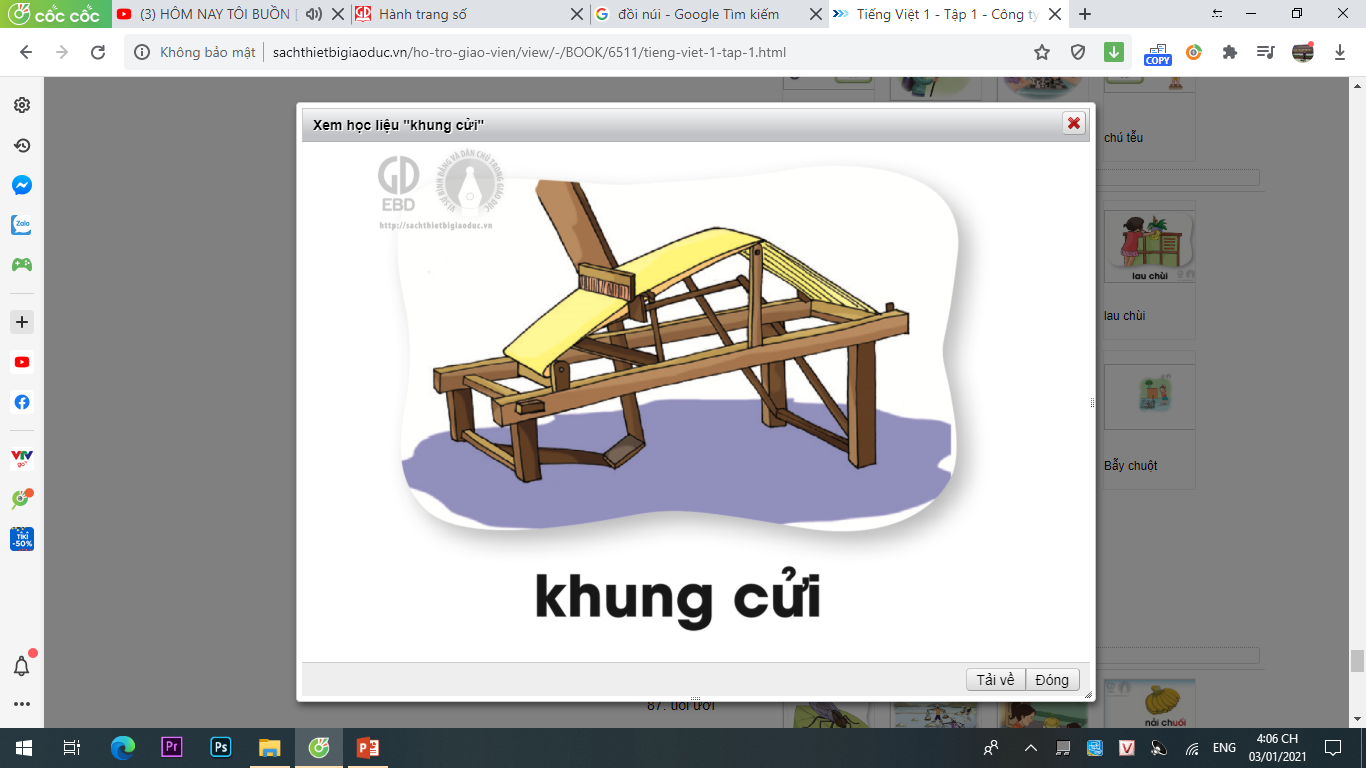 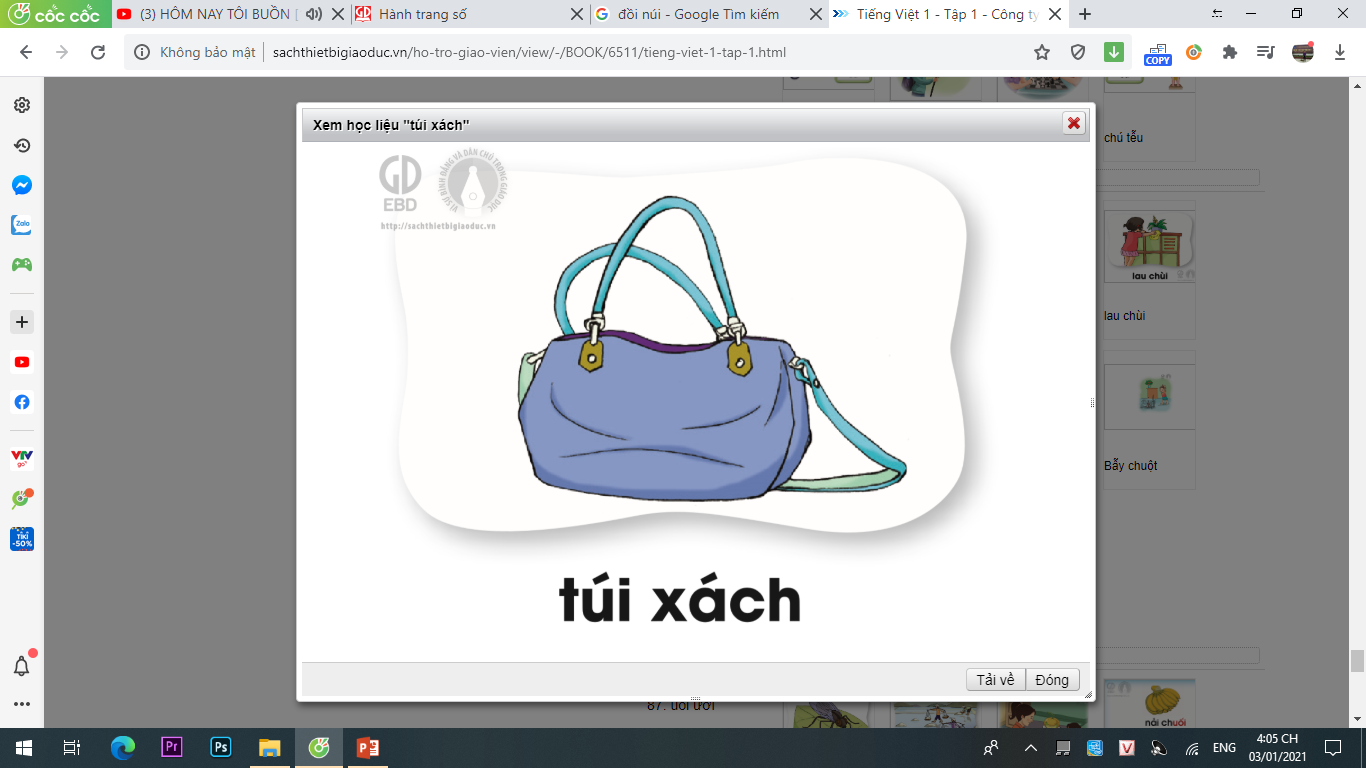 tuùi xaùch
tuùi xaùch
khung cöûi
khung cöûi
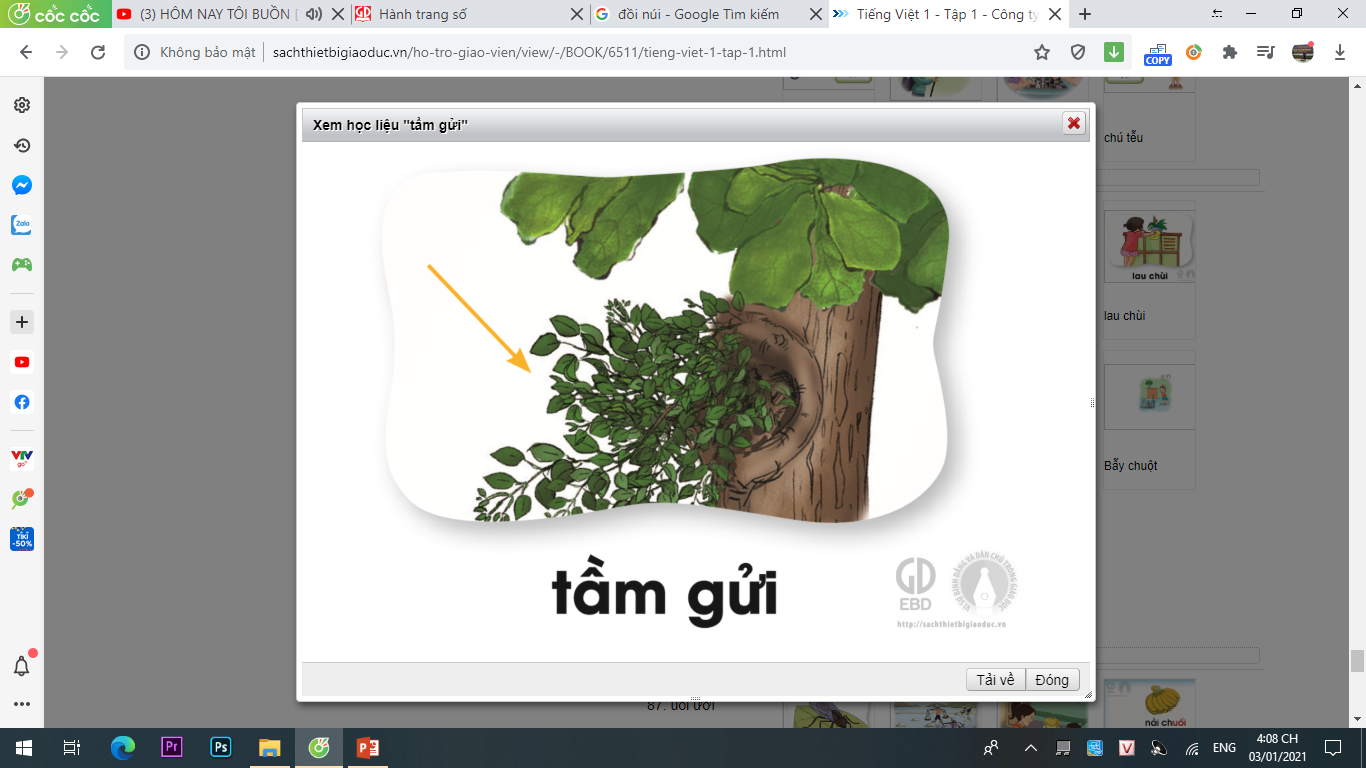 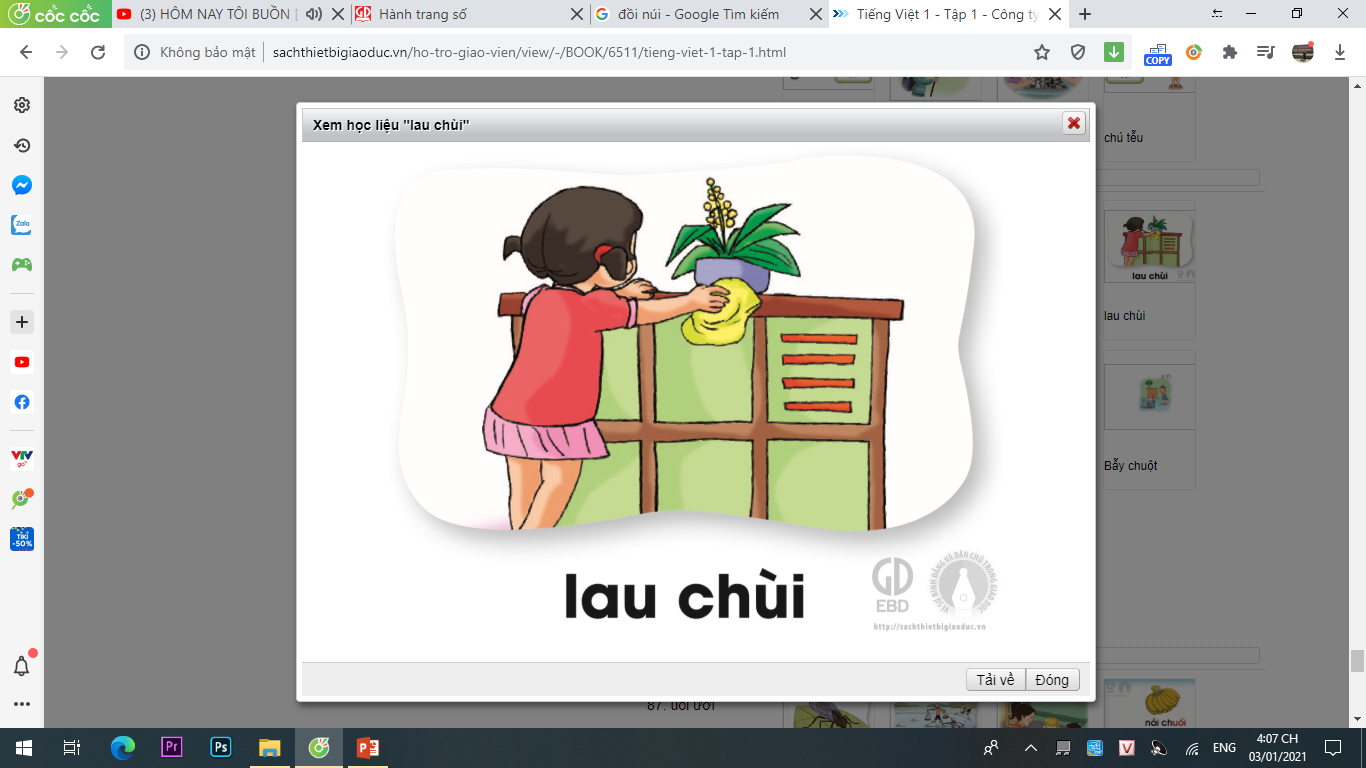 lau chuøi
lau chuøi
taàm göûi
taàm göûi
Taïo tieáng
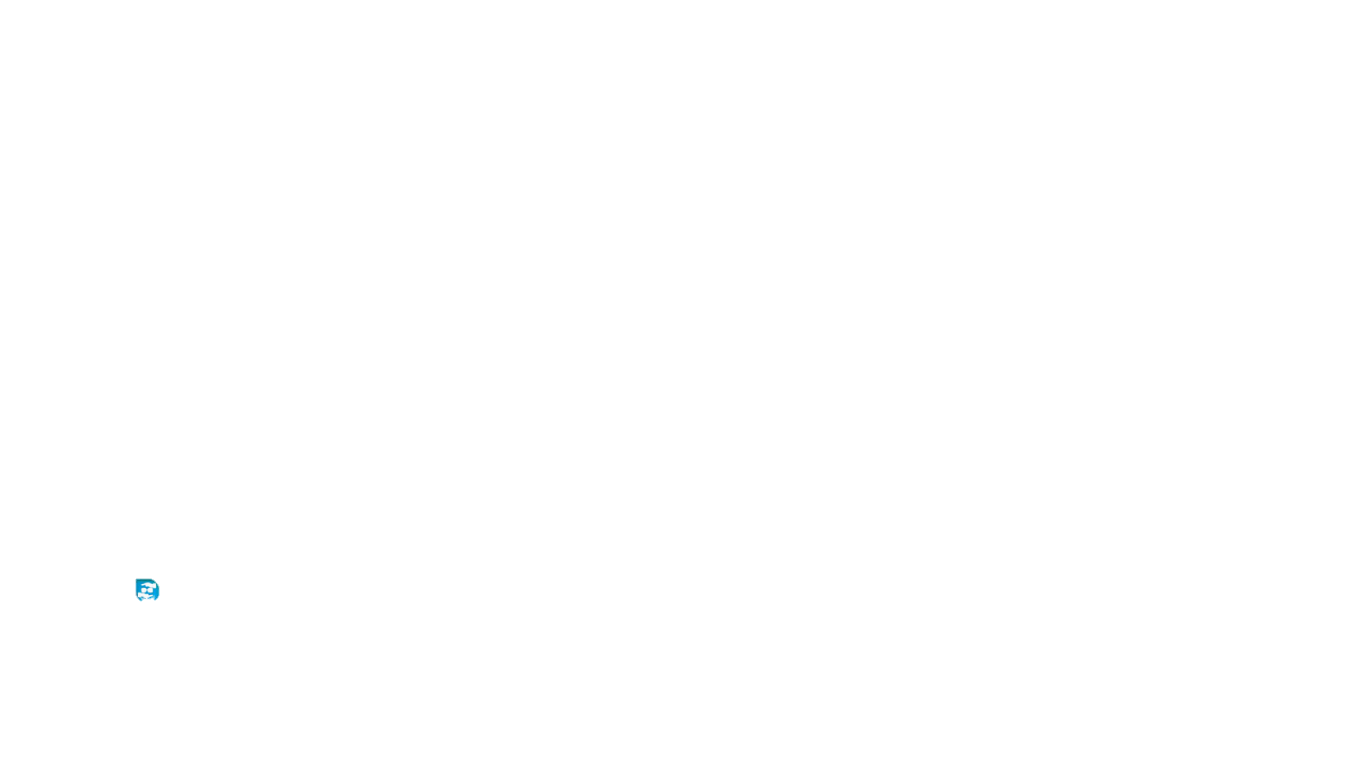 ui
.
ui
b
buïi
öi
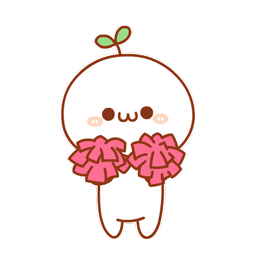 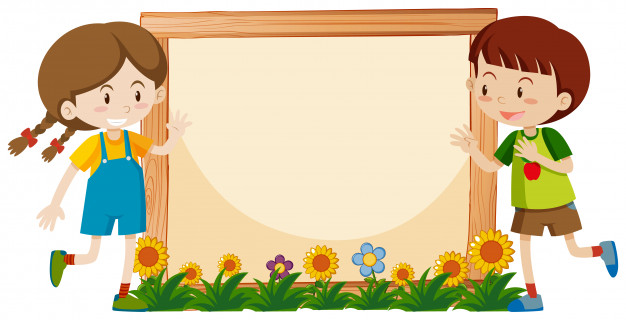 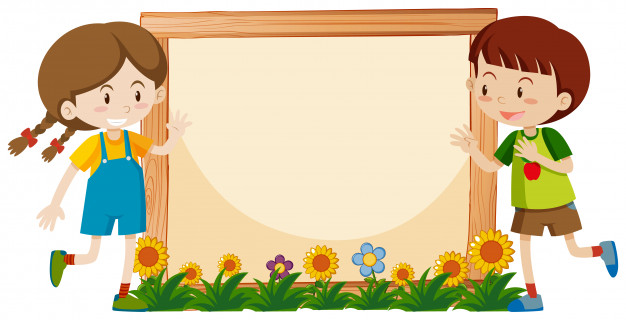 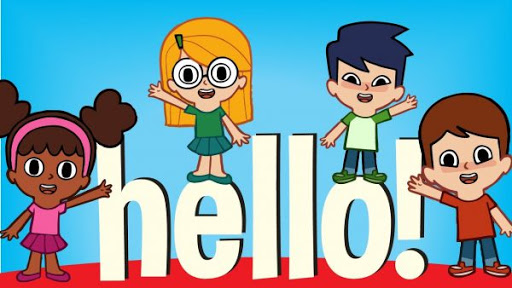 Baøi 86:
ui  öi
(Tieát 2)
ui
öi
göûi thö
ñoài nuùi
khung cöûi
tuùi xaùch
taàm göûi
lau chuøi
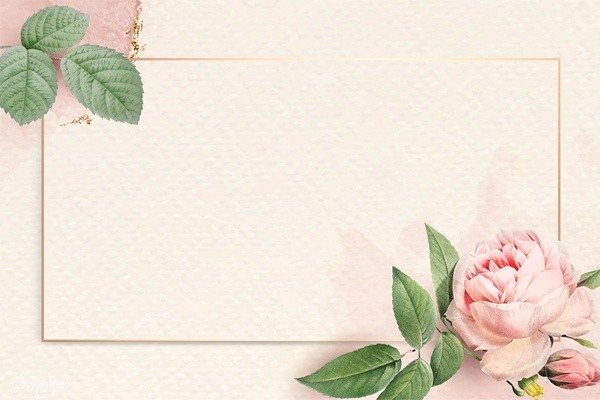 Ñoïc baøi 
öùng duïng
Baãy chuoät
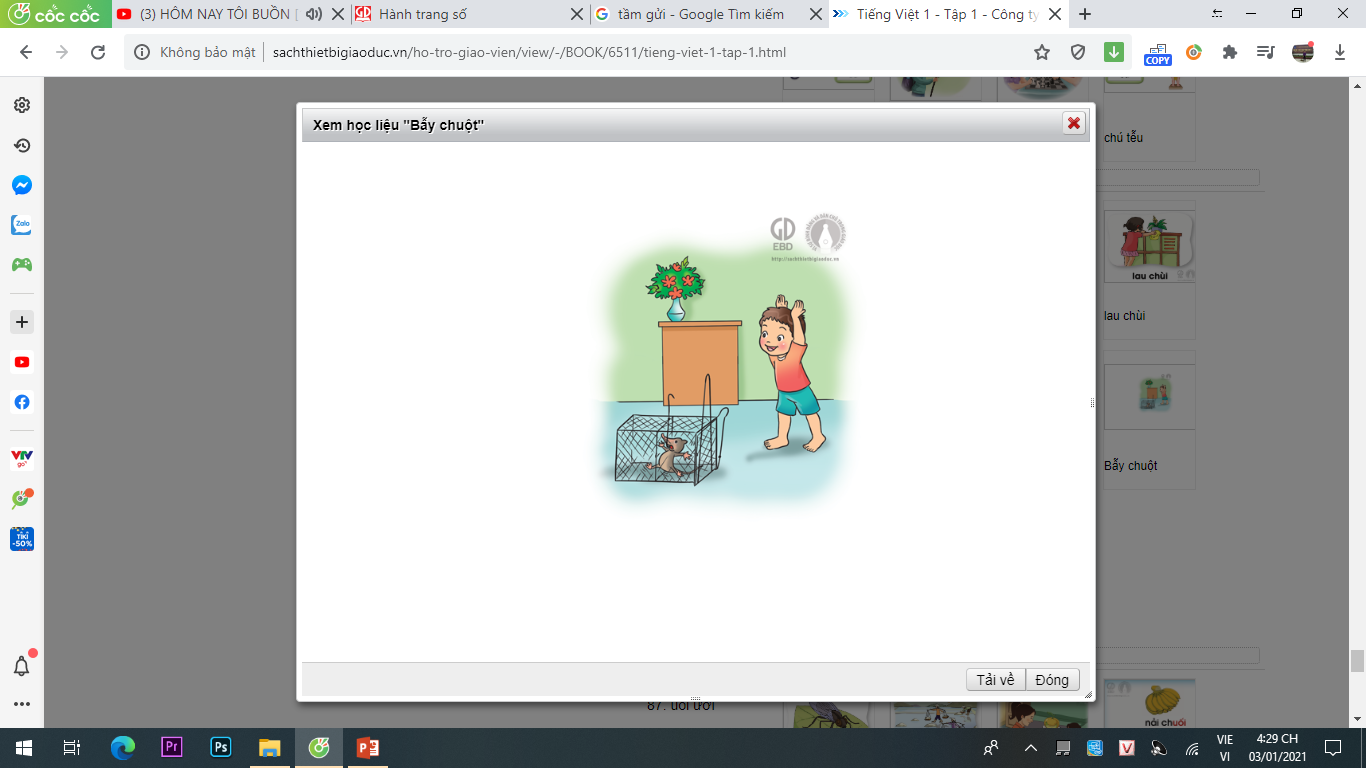 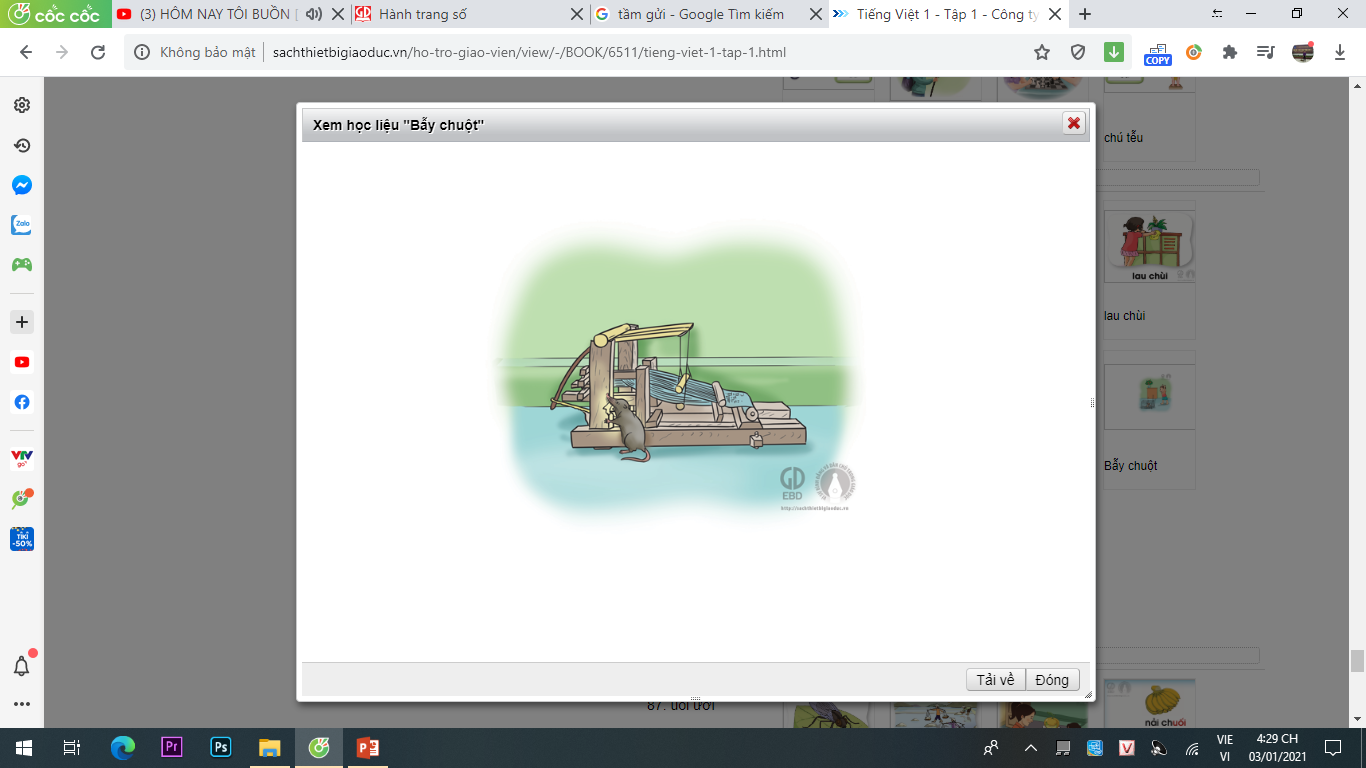 Bon nöôùng caù vaø gaøi vaøo trong baãy.
Bon laøm gì ñeå nhöû chuoät vaøo baãy?
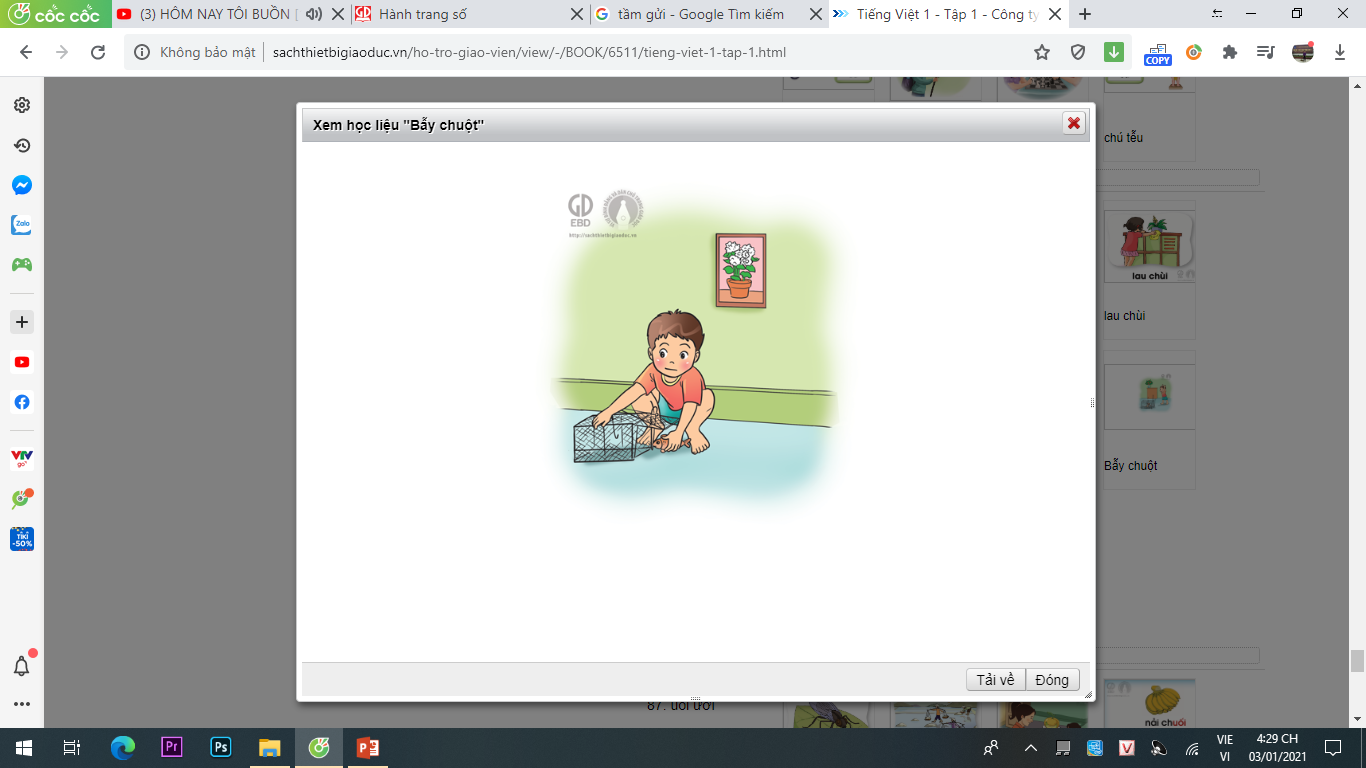 Chuoät gaëm hoûng ñoà ñaïc. Bon raát böïc. Caäu beøn laáy moät caùi baãy. Roài Bon luùi huùi nöôùng caù vaø gaøi vaøo trong baãy. Ngöûi thaáy muøi caù thôm, chuoät ta voäi chui vaøo. Baãy saäp ngay xuoáng. Bon vui quaù reo leân:
   - Chuoät maéc baãy roài!
ui
ui
öi
ui
ui
ui
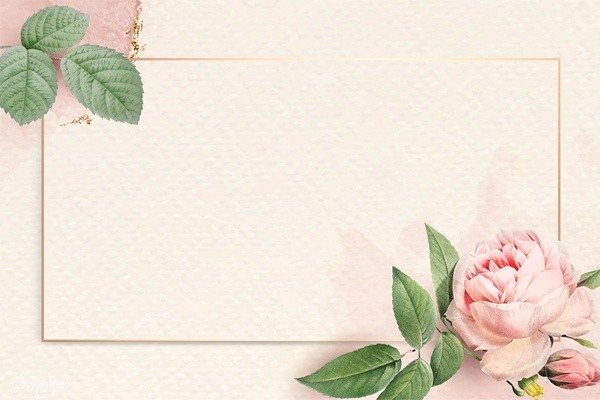 Vieát
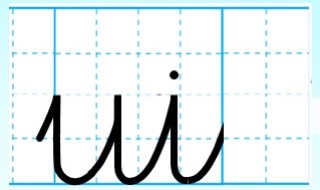 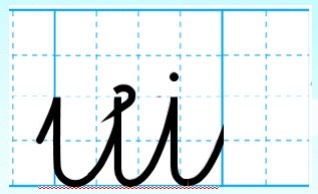 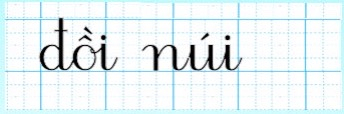 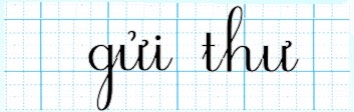 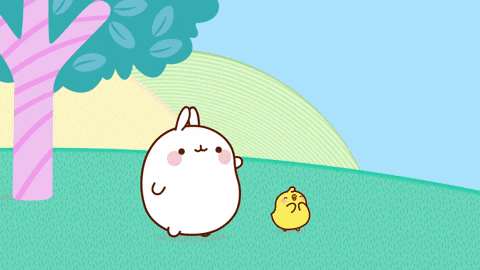 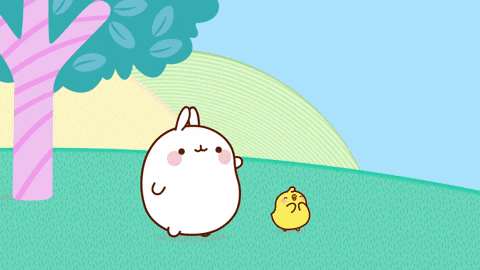 CHÚC CÁC EM HỌC GIỎI!
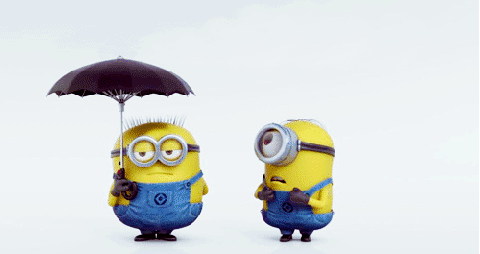